November, 2011
Project: IEEE P802.15 Working Group for Wireless Personal Area Networks (WPANs)

Submission Title: Impact of out-of-band emission limit in TVWS	to OFDM signals
Date Submitted: January 19, 2012	
Source: Shigenobu Sasaki, Takuya Inoko, and Yutaro Fukaishi (Niigata University)
Address:  8050 Ikarashi 2-no-cho, Nishi-ku, Niigata, 950-2181, Japan
Voice: 81-25-262-6737, FAX: 81-25-262-6737, E-Mail: shinsasaki@ieee.org	
Re: Call for Contribution (IEEE802.15.4m)
Abstract:	This contribution discusses an impact of out-of-band emission limit in TV white space for consideration of the technical guidance document.
Purpose:	Technical Contribution for discussion in IEEE802.15.4m  
Notice:	This document has been prepared to assist the IEEE P802.15.  It is offered as a basis for discussion and is not binding on the contributing individual(s) or organization(s). The material in this document is subject to change in form and content after further study. The contributor(s) reserve(s) the right to add, amend or withdraw material contained herein.
Release:	The contributor acknowledges and accepts that this contribution becomes the property of IEEE and may be made publicly available by P802.15.
Slide 1
Shigenobu Sasaki, et al., Niigata University
November, 2011
Introduction
Impact of out-of-band emission limit in TVWS for FSK and OFDM signal is presented in [1].
This contribution presents impact of out-of-band emission limit to the OFDM signals based on the IEEE802.15.4g specification.
Slide 2
Shigenobu Sasaki, et al., Niigata University
[Speaker Notes: FCC Second MO&O FCC-10-174A1 paragraph 84(Second RO&O), 85(petitions & replies), 86(decision)]
November, 2011
Out-of-band emission limit in TVWS
FCC (unlicensed)
See the right figure.
Canada (licensed)
Out of band emission: more than 27dB reduction
UK Ofcom (unlicensed)
Not specified yet
Fig. 1 RF spectrum mask in USA         (Source: IEEE Std 802.22TM-2011, Annex A)
Slide 3
Shigenobu Sasaki, et al., Niigata University
November, 2011
Simulation Parameters
Common parameters
Band of interest: 572-578 [MHz] (31ch in US)
QPSK modulation
Slide 4
Shigenobu Sasaki, et al., Niigata University
November, 2011
Spectrum Example (Option 1 and 2)
In-band
In-band
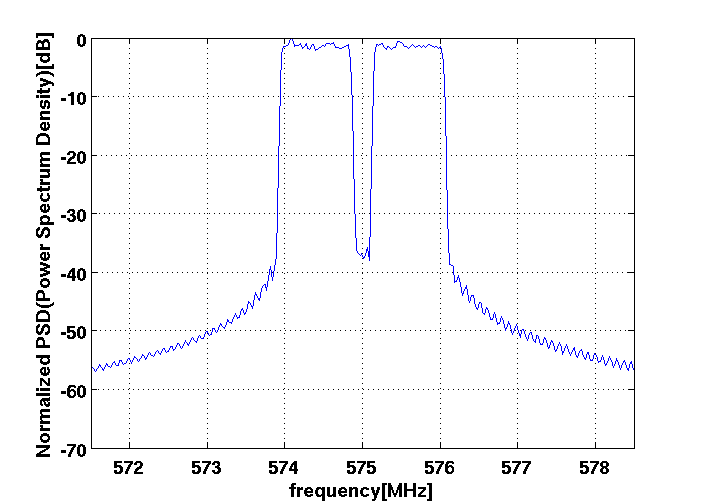 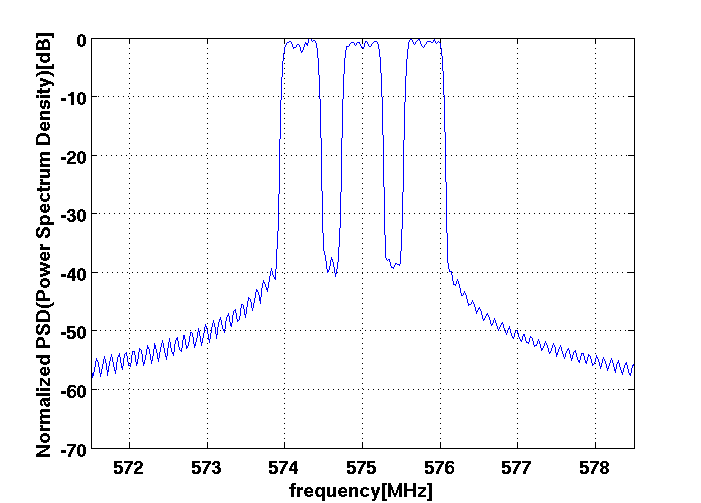 -30dB
-55dB
Option 2 (NFFT=64)
3 channels
B[-55dB] =5.98(MHz)
B[-30dB] =2.16(MHz)
Option 1 (NFFT=128)
2 channels
B[-55dB] =6.12(MHz)
B[-30dB] =2.10(MHz)
Slide 5
Shigenobu Sasaki, et al., Niigata University
November, 2011
Spectrum Example (Option 3 and 4)
In-band
In-band
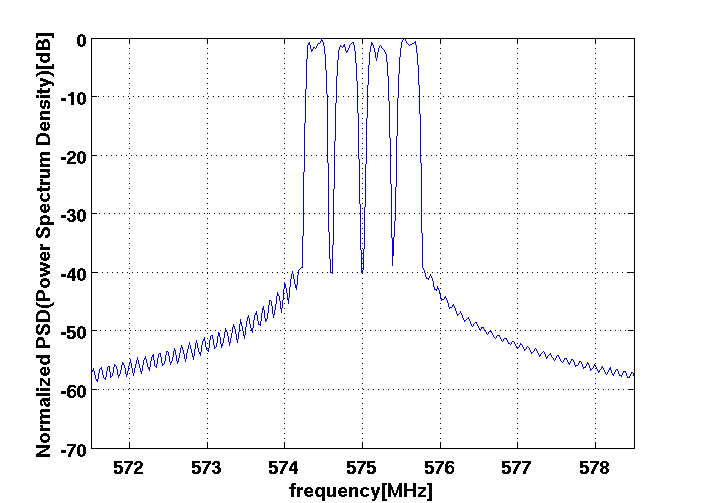 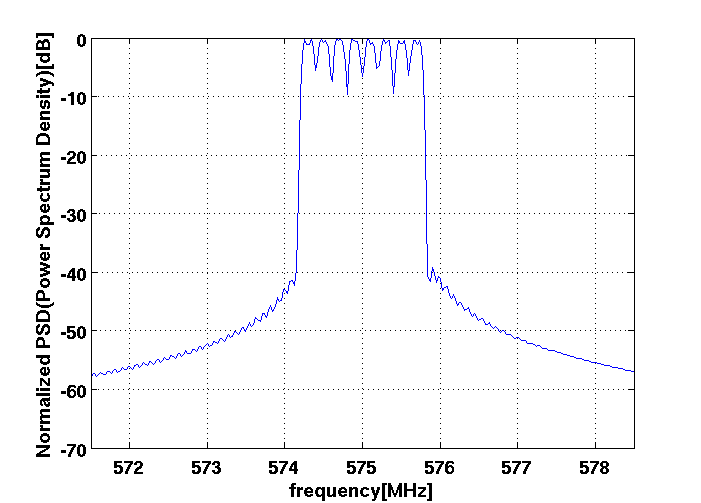 -30dB
-55dB
Option 4 (NFFT=16)
8 channels
B[-55dB] =5.44(MHz)
B[-30dB] =1.66(MHz)
Option 3 (NFFT=32)
4 channels
B[-55dB] =5.23(MHz)
B[-30dB] =1.53(MHz)
Slide 6
Shigenobu Sasaki, et al., Niigata University
November, 2011
Spectrum Example in different parameters(Same bandwidth and channel spacing as in option 1)
In-band
In-band
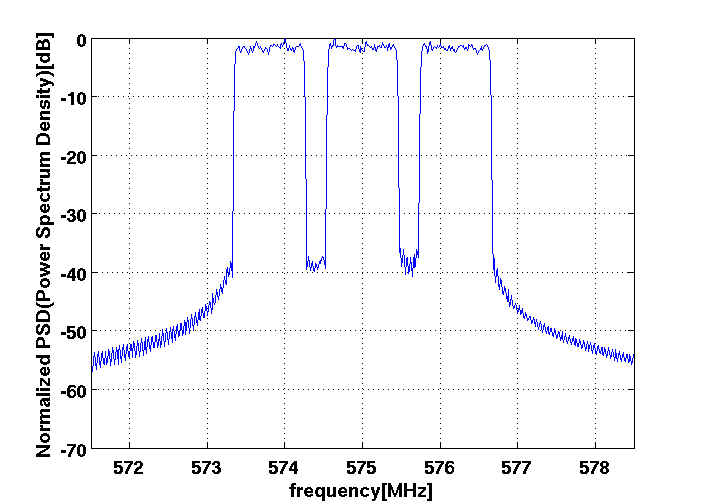 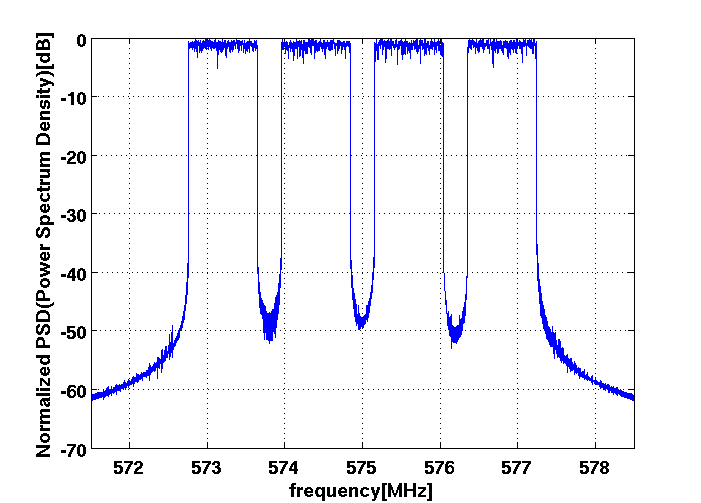 -30dB
-55dB
NFFT=256, QPSK 
192 data + 16 pilot carriers
3 channels
B[-55dB] =6.86(MHz), B[-30dB] =3.37(MHz)
NFFT=2048, QPSK
1536 data + 128 pilot carriers
4 channels
B[-55dB] =5.22(MHz), B[-30dB] =4.50(MHz)
Slide 7
Shigenobu Sasaki, et al., Niigata University
November, 2011
Observations and Conclusions
A couple of channels can be accommodated within one TV channel (6MHz) in the case of OFDM signals  based on the IEEE802.15.4g specifications . 
Spectrum efficiency is limited due to stringent spectrum mask 
More channels may be accommodated by using larger number of FFT points, however, further investigation will be necessary, e.g. impact of nonlinear devices.
Slide 8
Shigenobu Sasaki, et al., Niigata University
November, 2011
References
TG4m Technical Guidance Document, Doc. IEEE 802.15-11-0684-00-004m, Sept. 2011
FCC Second MO&O, FCC-10-174, Sep. 2010.
IEEE802.22-2011, Annex A, July 2011 
S. Sasaki, T. Inoko, and Y. Fukaishi, Doc. IEEE 802.15-11-0820-00-004m, Nov. 2011
Slide 9
Shigenobu Sasaki, et al., Niigata University